Digital tools to assess students
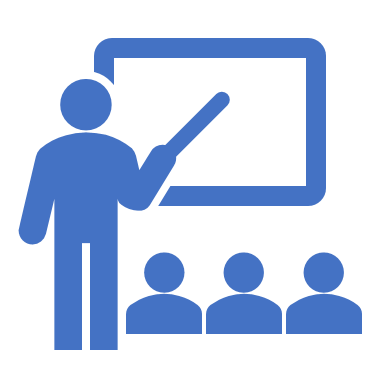 23.11.2023 Jenni Decandia
Today's Agenda
Different types of digital assessment tools
Types of digital assessment tools
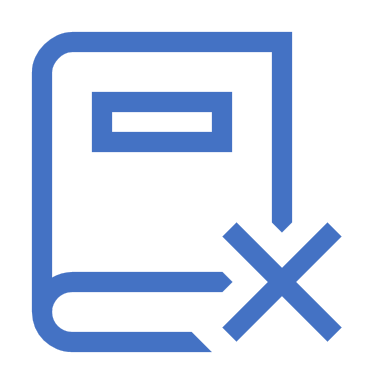 Formative assessment tools:

Formative assessment tools are used to track student progress throughout a unit or topic. 
They can be used to provide feedback to students and help them improve their learning.
Types of digital assessment tools
Types of digital assessment tools
Types of digital assessment tools
Benefits of using digital assessment tools
Digital assessment tools offer a number of benefits over traditional assessment methods:

Digital assessment tools can provide teachers with a wealth of data about student learning. This data can be used to identify areas where students are struggling and provide them with targeted support.
Digital assessment tools can also be used to personalize learning. By understanding each student's strengths and weaknesses, teachers can tailor instruction to meet the needs of each individual student.
Benefits of using digital assessment tools
Digital assessment tools can be used to make assessment more engaging for students. Many digital assessment tools are gamified, which can make them more fun and motivating for students to take.
Digital assessment tools can be used to save teachers time. Many digital assessment tools are self-scoring, which can free up teachers' time so that they can focus on other important tasks.
Benefits of using digital assessment tools
Digital assessment tools can be used to provide students with immediate feedback. This feedback can help students to identify areas where they need to improve and make adjustments to their learning strategies.
Examples of popular digital assessment tools
Examples of popular digital assessment tools
Examples of popular digital assessment tools
Examples of popular digital assessment tools
Good Practices on Using Digital Assessment Tools
Choose the right tool for the job
Design clear and concise assessments
Keep the instructions clear and easy to understand.
Use clear and concise language.
Avoid using jargon or technical terms.
Use visuals to help students understand the assessment.


The design of your digital assessment can have a significant impact on student performance!
Provide timely and constructive feedback
Give students feedback as soon as possible.
Provide specific and actionable feedback.
Help students understand how they can improve.
Encourage students to ask questions.

Feedback is one of the most important aspects of assessment!
Use data to inform instruction
Collect data from your digital assessments.
Analyze the data to identify patterns and trends.
Use the data to inform your instruction.
Make adjustments to your teaching based on the data.
Examples on how to use digital assessment tools
Exit Tickets:

Exit tickets are a quick and easy way to assess student understanding at the end of a lesson. 
You can create a short quiz or prompt using a digital tool like Google Forms or Socrative, and have students complete it before they leave the classroom. 
This will give you a quick snapshot of how well students understood the material and identify any areas where they may need additional support.
Examples on how to use digital assessment tools
Quick Quizzes:

Quick quizzes can be used to assess student understanding of a particular concept or skill. 
You can create a short multiple-choice or open-ended quiz using a digital tool like Kahoot! or Quizizz, and have students complete it in real time. 
This will give you immediate feedback on how well students are understanding the material and allow you to address any misconceptions before moving on.
Examples on how to use digital assessment tools
Interactive Polls and Surveys:

Interactive polls and surveys can be used to gauge student engagement and gather their opinions on a particular topic. 
You can create a poll or survey using a digital tool like Mentimeter or Poll Everywhere, and have students respond using their smartphones or tablets. 
This can be a fun and engaging way to get students involved in the lesson and gather valuable feedback.
Examples on how to use digital assessment tools
Peer Review and Feedback: 

Peer review and feedback can be a valuable way to encourage students to think critically about their work and provide constructive feedback to their peers. 
You can use a digital tool like Google Classroom or Edmodo to create a discussion forum where students can post their work and provide feedback to each other.
Examples on how to use digital assessment tools
Self-Assessment Checklists: 

Self-assessment checklists can help students to reflect on their own learning and identify areas where they need to improve. 
You can create a checklist using a digital tool like Google Docs or Microsoft Word, and have students rate themselves on their understanding of a particular concept or skill. 
This can be a valuable tool for promoting metacognition and self-directed learning.
Examples on how to use digital assessment tools
Gamified Learning Tools: 

Gamified learning tools can make assessment more fun and engaging for students. 
There are a number of digital tools available that use game-like elements to assess student understanding, such as Kahoot!, Quizizz, and Gimkit. 
These tools can be a great way to motivate students and make learning more enjoyable.
Examples on how to use digital assessment tools
Performance-Based Assessments: 

Performance-based assessments can be used to assess students' ability to apply their knowledge and skills in a real-world context. 
You can use a digital tool like FlipGrid or Seesaw to have students create and share videos, presentations, or other digital artifacts that demonstrate their understanding of the material.
Examples on how to use digital assessment tools
Digital Portfolios:

Digital portfolios can be used to collect and showcase students' work over time. 
You can use a digital tool like Google Sites or Wakelet to create a portfolio for each student, and have them add their work to it as they progress through the course/lessons. 
This can be a valuable tool for documenting student learning and promoting self-reflection.
Thank you!
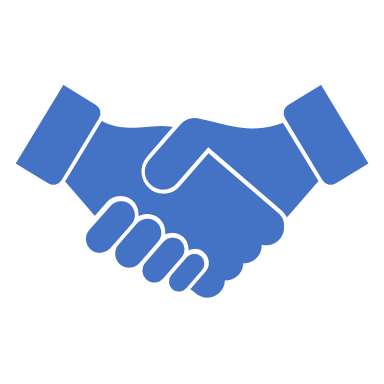